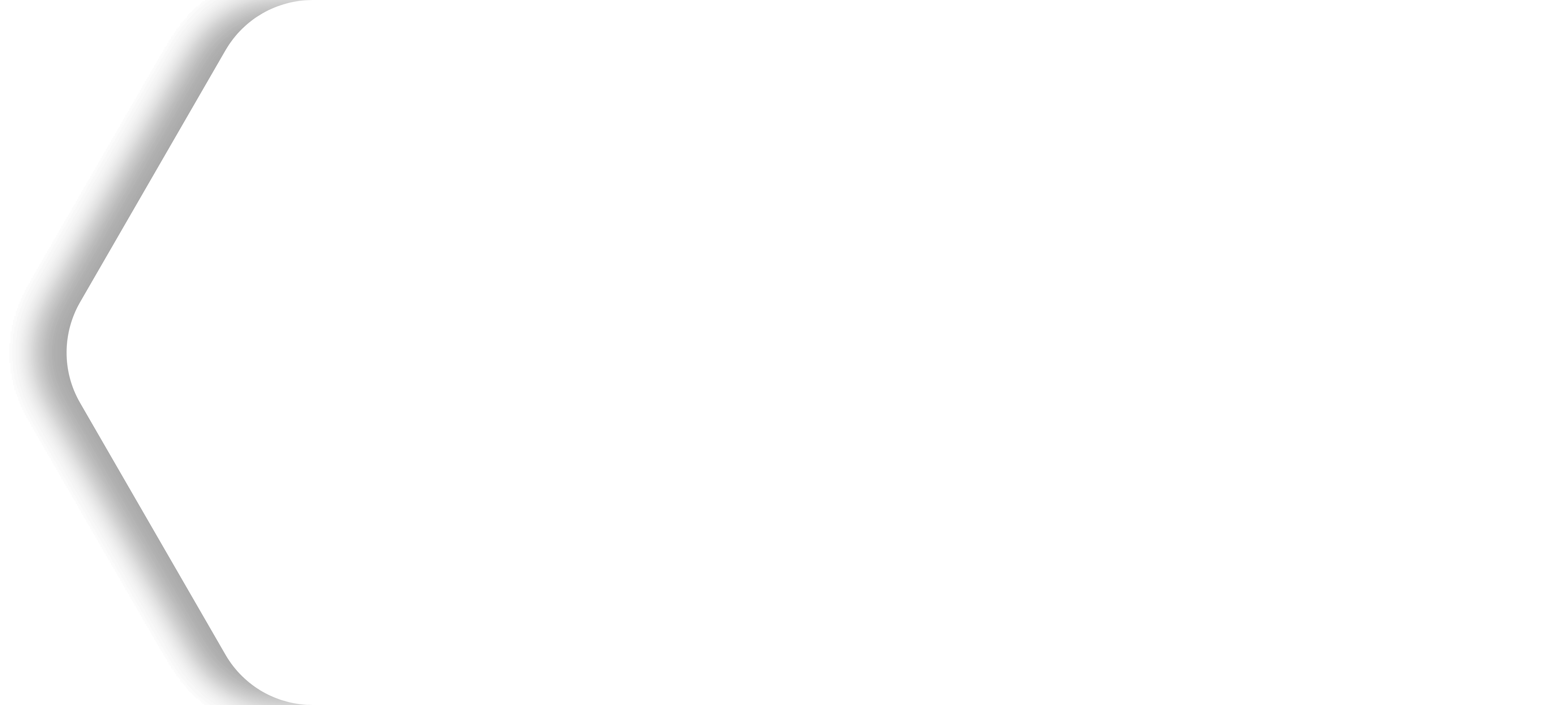 Powerpoint template
This Powerpoint template was created by the graphic designer at Natural Hazards Research Australia so that staff and stakeholders can create branded, well-designed presentations.
Slides 2–20 are blank template slides. 
Design instructions are included in the Notes section below each slide. 
Contact the Centre’s Communications Team if you need assistance.
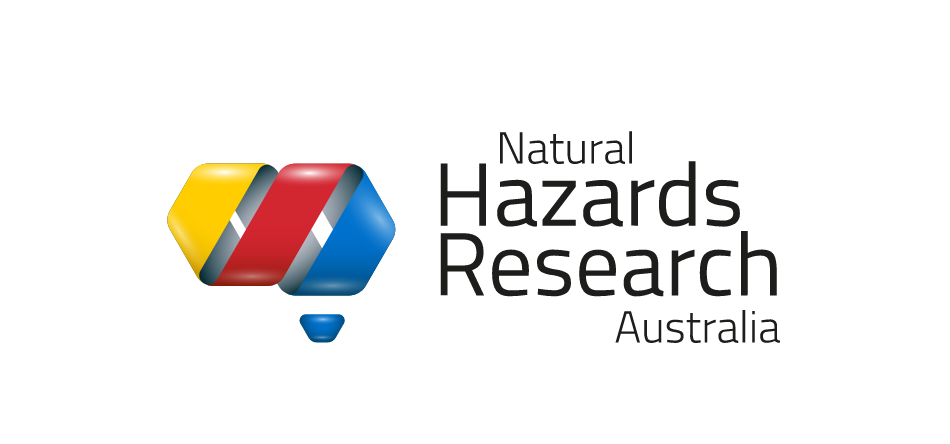 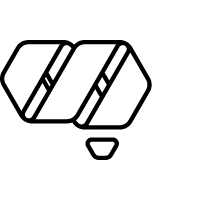 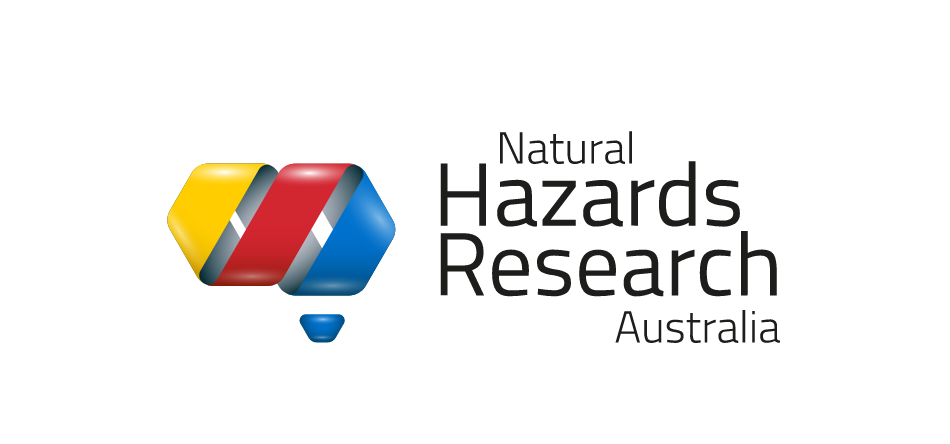 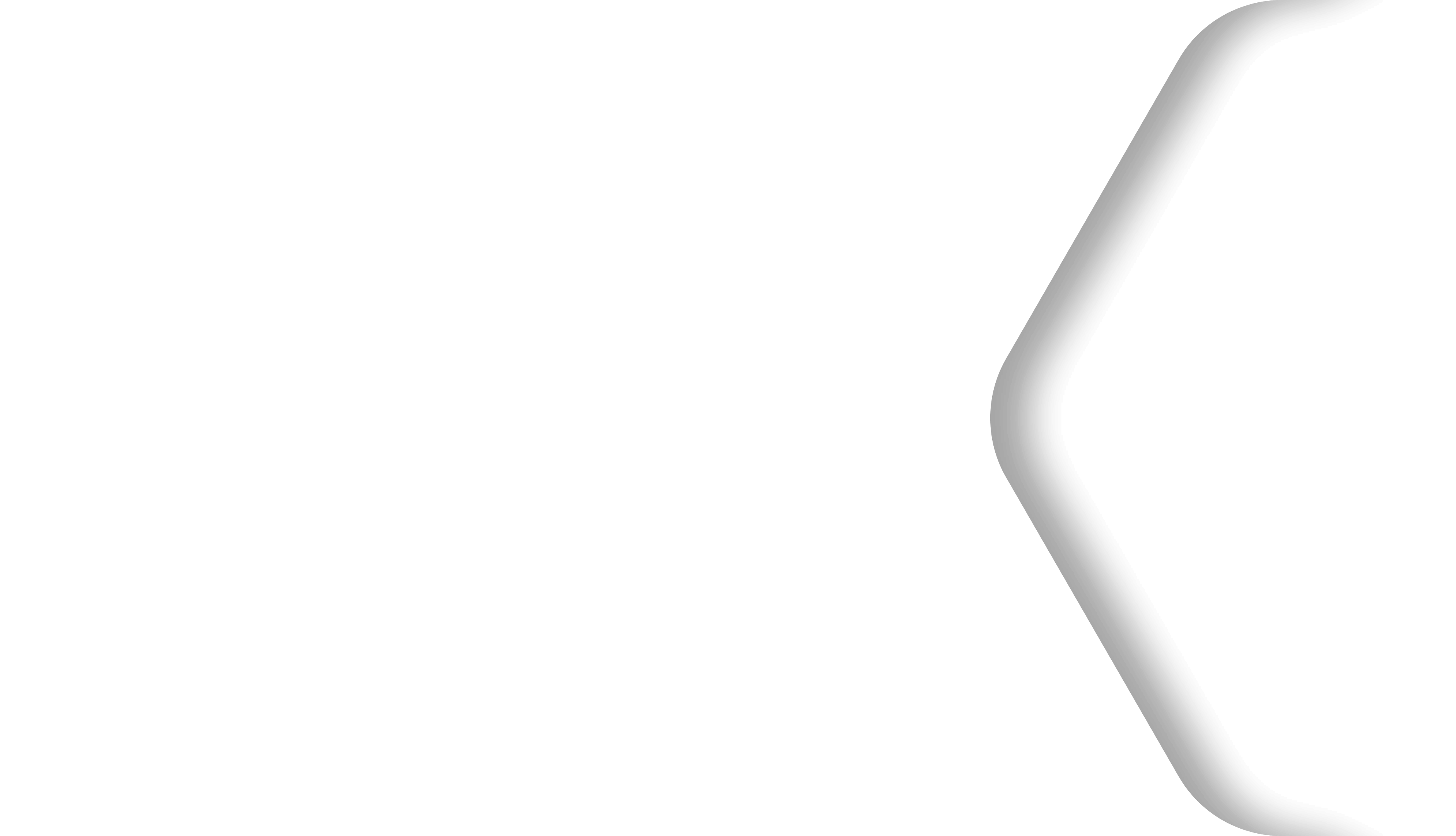 Add presentation title
Optional subtitle
Presenter Name
Job Title
Natural Hazards Research Australia
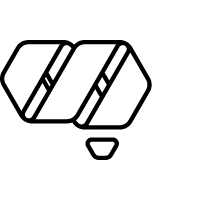 © Natural Hazards Research Australia 2023
[Speaker Notes: DESIGN INSTRUCTIONS:
Add text to editable text boxes.
Avoid moving or changing the margins for text boxes, to ensure a well-presented slide. 

To add a colour to the cut-out shape/background: 
To fill cut-out shape/background with colour, right click next to the slide and select ‘Format Background…’ from the drop-down menu.
In the side panel that pops up, select ‘Solid fill’ and then choose one of the ‘Theme colours’ at the top of the colour chart.  
Note: the ‘Theme colours’ are NHRA corporate colours and should be used wherever possible.

To add an image to the cut-out shape/background:
click on the image icon to select an image source
once you’ve added an image, right click the image and select ‘Send to Back’ so that it sits behind the cut-out shape]
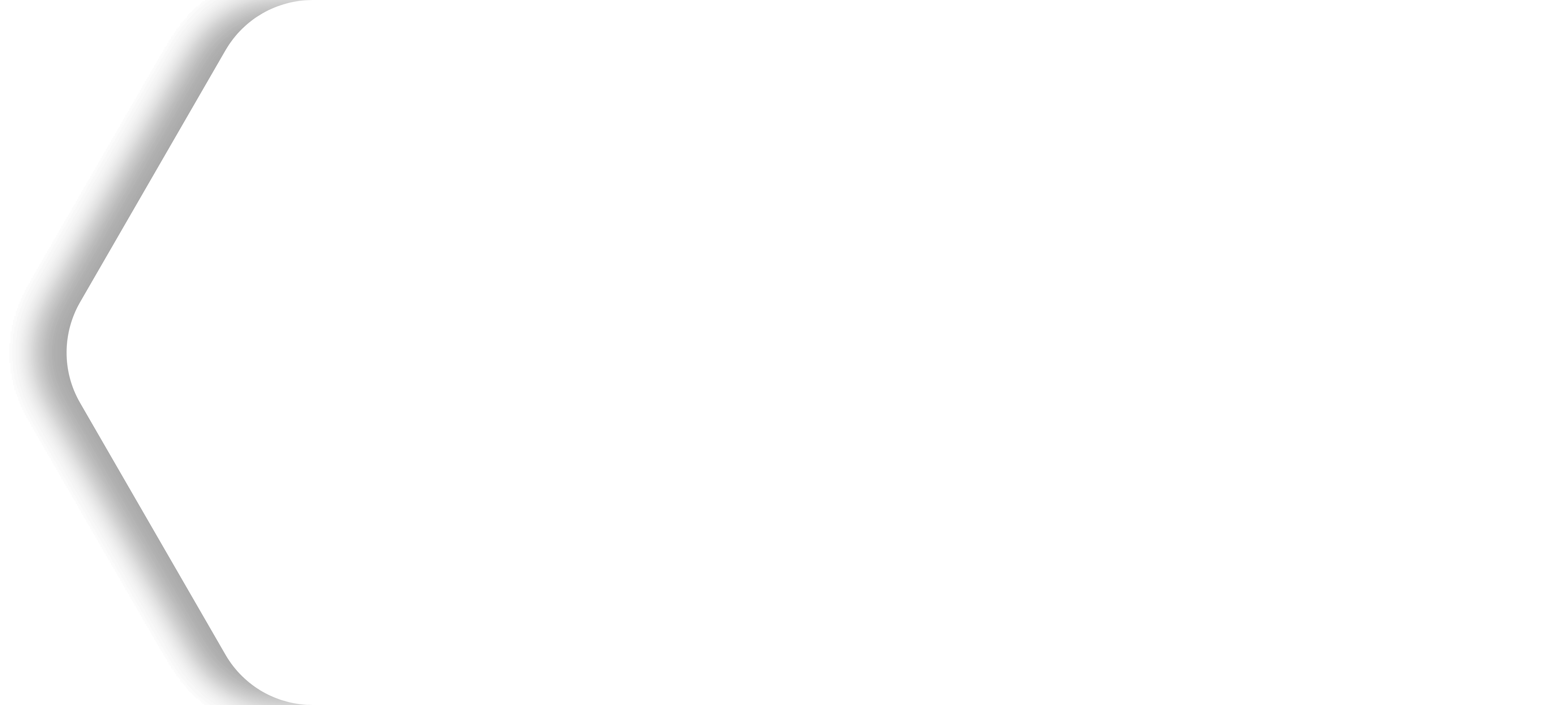 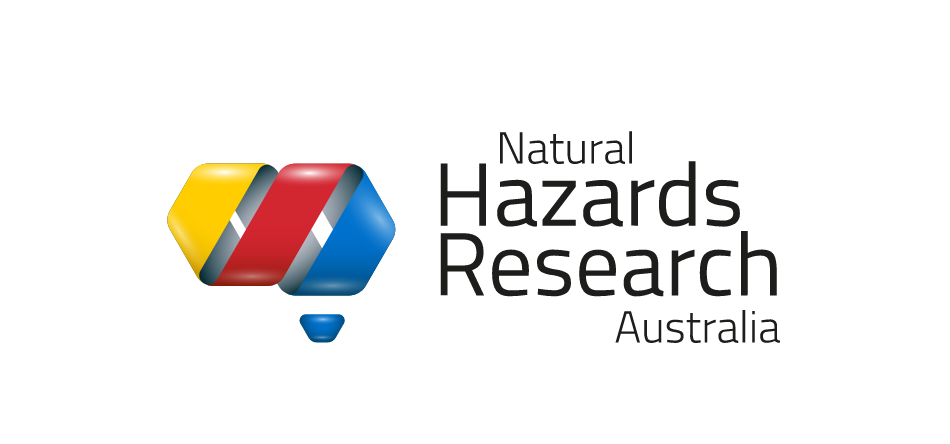 Add presentation title
Optional subtitle
Presenter Name
Job Title
Natural Hazards Research Australia
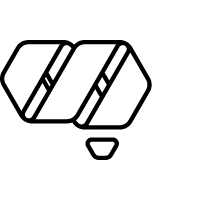 © Natural Hazards Research Australia 2023
[Speaker Notes: DESIGN INSTRUCTIONS:
Add text to editable text boxes.
Avoid moving or changing the margins for text boxes, to ensure a well-presented slide. 

To add a colour to the cut-out shape/background: 
To fill cut-out shape/background with colour, right click next to the slide and select ‘Format Background…’ from the drop-down menu.
In the side panel that pops up, select ‘Solid fill’ and then choose one of the ‘Theme colours’ at the top of the colour chart.  
Note: the ‘Theme colours’ are NHRA corporate colours and should be used wherever possible.

To add an image to the cut-out shape/background:
click on the image icon to select an image source
once you’ve added an image, right click the image and select ‘Send to Back’ so that it sits behind the cut-out shape]
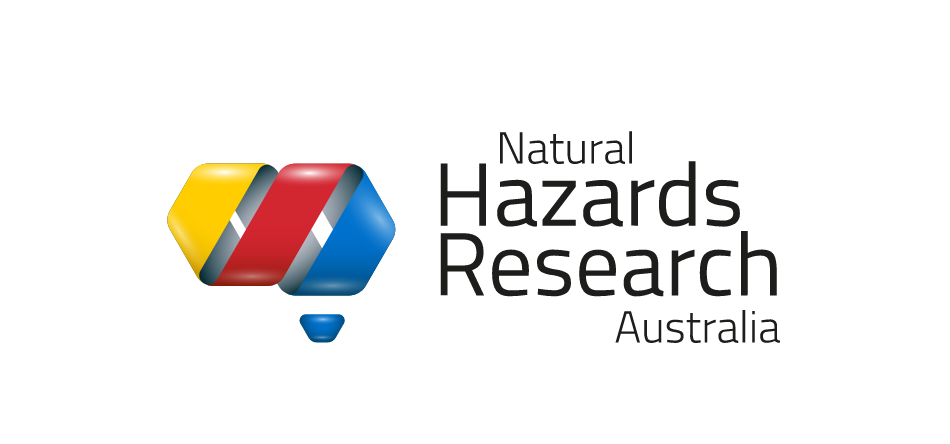 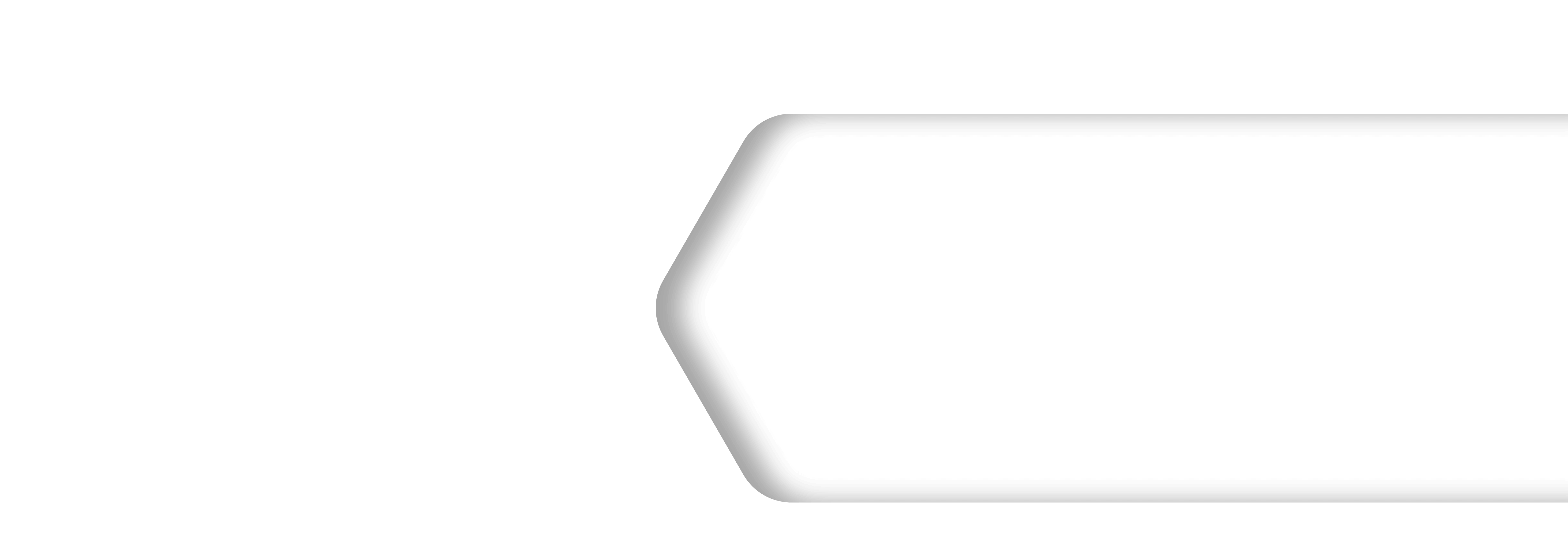 Add presentation title
Optional subtitle
Presenter Name
Job Title
Natural Hazards Research Australia
© Natural Hazards Research Australia 2023
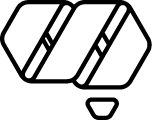 [Speaker Notes: DESIGN INSTRUCTIONS:
Add text to editable text boxes.
Avoid moving or changing the margins for text boxes, to ensure a well-presented slide. 

To add a colour to the cut-out shape/background: 
To fill cut-out shape/background with colour, right click next to the slide and select ‘Format Background…’ from the drop-down menu.
In the side panel that pops up, select ‘Solid fill’ and then choose one of the ‘Theme colours’ at the top of the colour chart.  
Note: the ‘Theme colours’ are NHRA corporate colours and should be used wherever possible.

To add an image to the cut-out shape/background:
click on the image icon to select an image source
once you’ve added an image, right click the image and select ‘Send to Back’ so that it sits behind the cut-out shape]
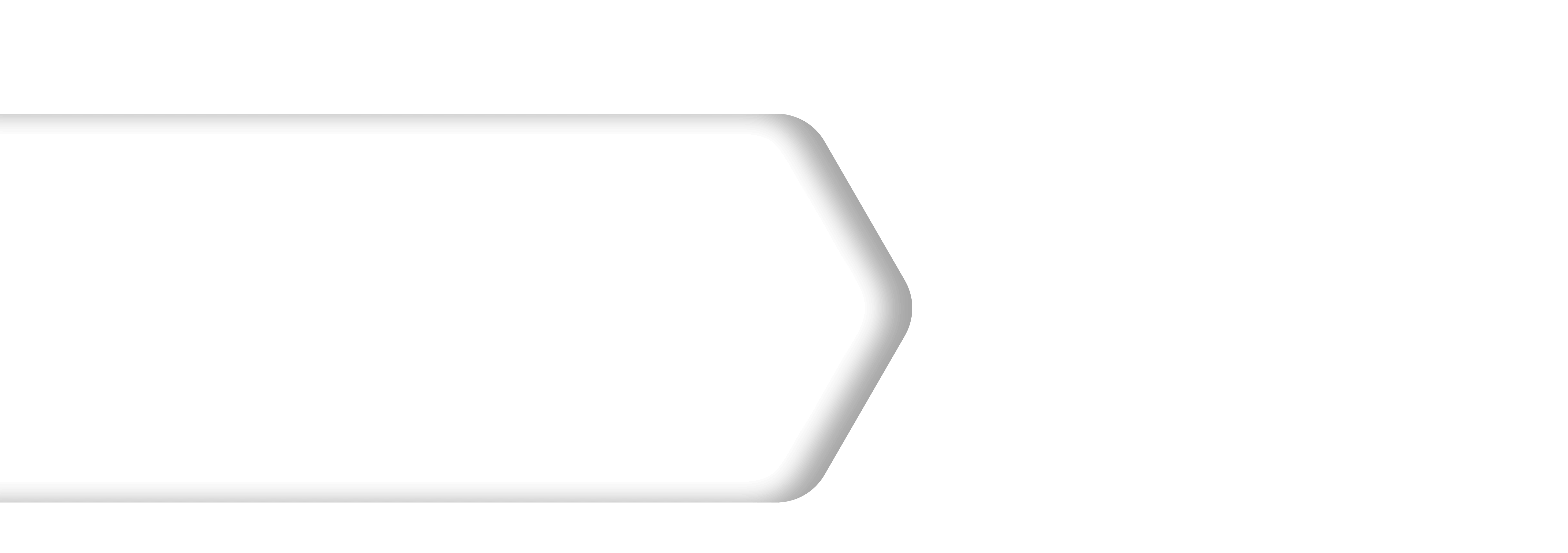 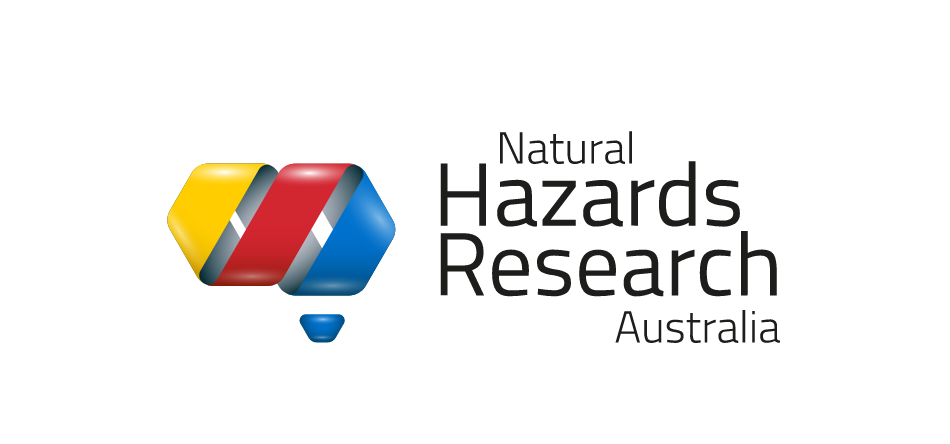 Add presentation title
Optional subtitle
Presenter Name
Job Title
Natural Hazards Research Australia
© Natural Hazards Research Australia 2023
[Speaker Notes: DESIGN INSTRUCTIONS:
Add text to editable text boxes.
Avoid moving or changing the margins for text boxes, to ensure a well-presented slide. 

To add a colour to the cut-out shape/background: 
To fill cut-out shape/background with colour, right click next to the slide and select ‘Format Background…’ from the drop-down menu.
In the side panel that pops up, select ‘Solid fill’ and then choose one of the ‘Theme colours’ at the top of the colour chart.  
Note: the ‘Theme colours’ are NHRA corporate colours and should be used wherever possible.

To add an image to the cut-out shape/background:
click on the image icon to select an image source
once you’ve added an image, right click the image and select ‘Send to Back’ so that it sits behind the cut-out shape]
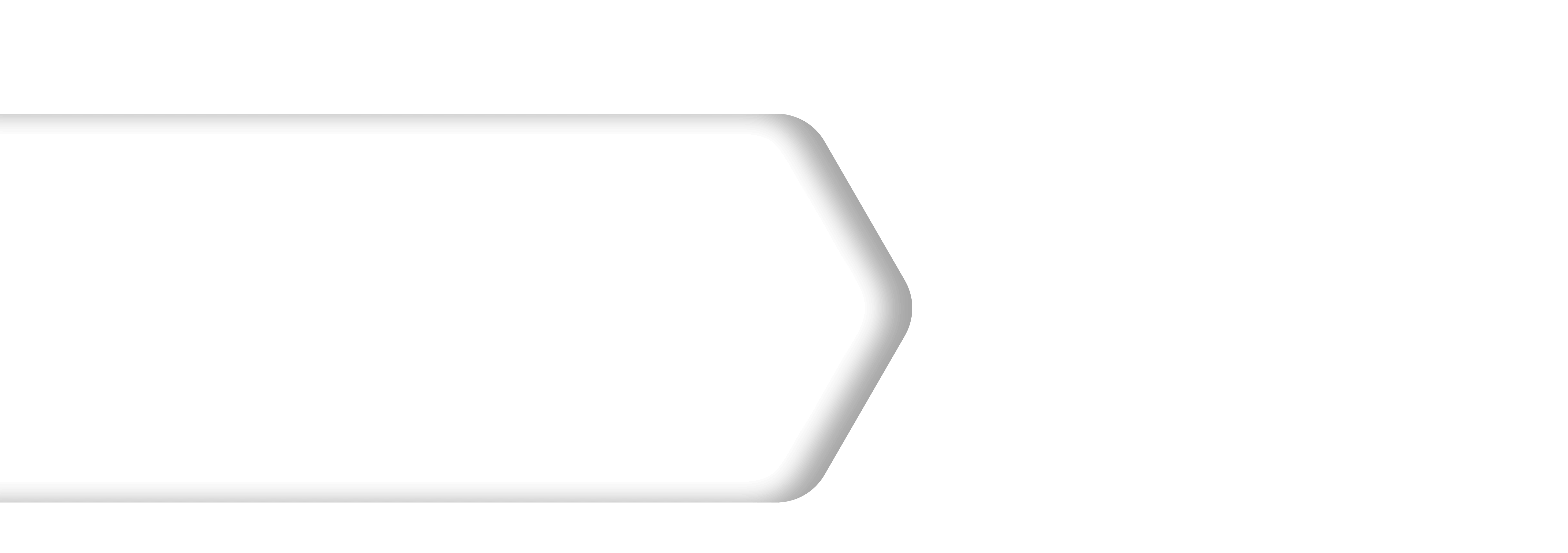 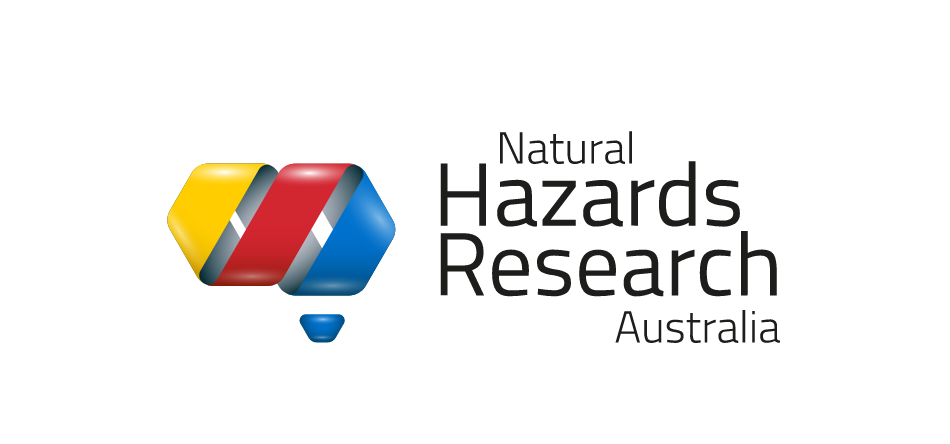 Presentation title
Optional subtitle
Presenter Name
Job Title
Natural Hazards Research Australia
© Natural Hazards Research Australia 2023
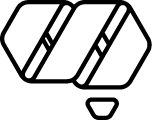 [Speaker Notes: DESIGN INSTRUCTIONS:
Add text to editable text boxes.
Avoid moving or changing the margins for text boxes, to ensure a well-presented slide. 

To add a colour to the cut-out shape/background: 
To fill cut-out shape/background with colour, right click next to the slide and select ‘Format Background…’ from the drop-down menu.
In the side panel that pops up, select ‘Solid fill’ and then choose one of the ‘Theme colours’ at the top of the colour chart.  
Note: the ‘Theme colours’ are NHRA corporate colours and should be used wherever possible.

To add an image to the cut-out shape/background:
click on the image icon to select an image source
once you’ve added an image, right click the image and select ‘Send to Back’ so that it sits behind the cut-out shape]
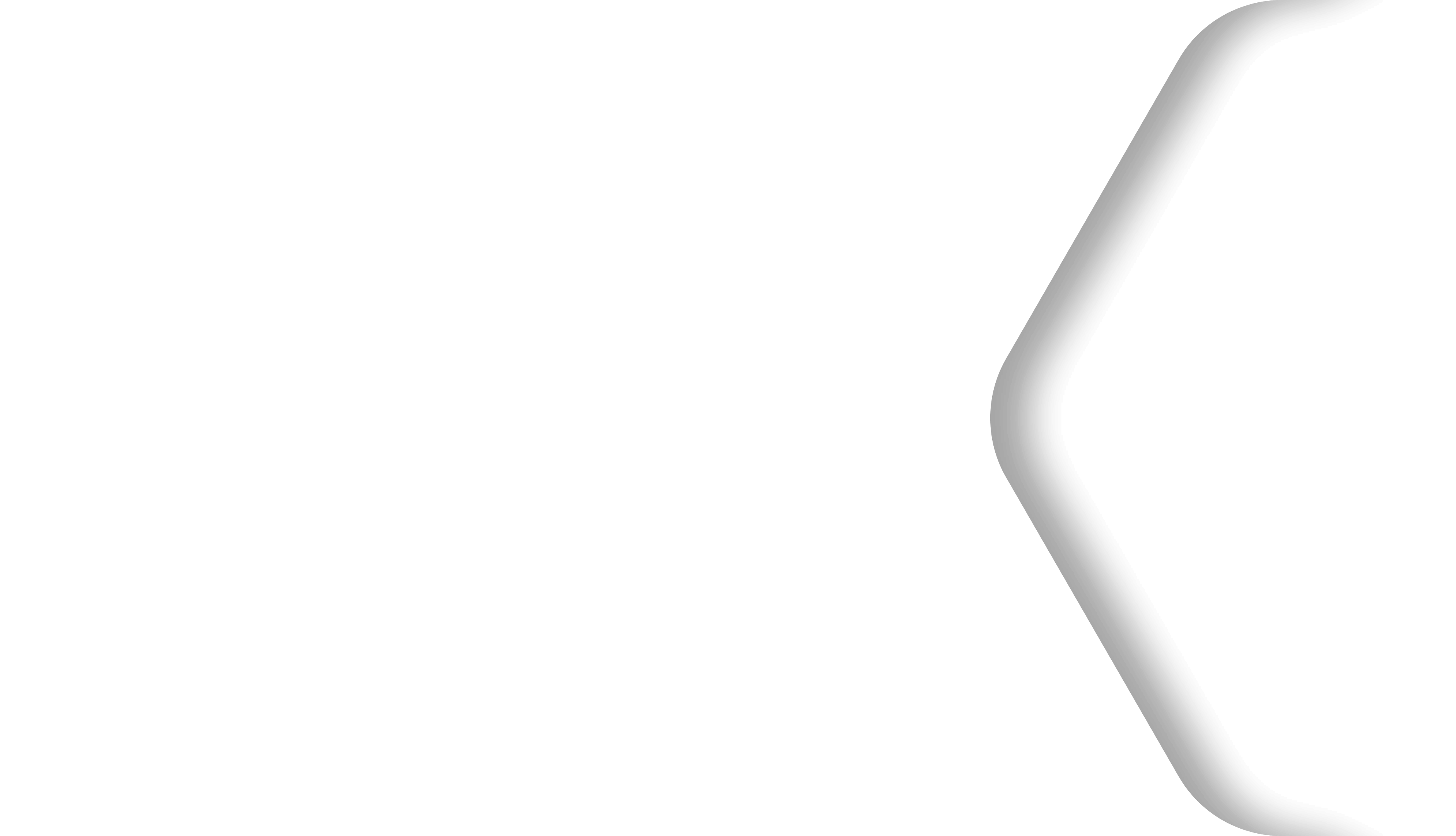 Add section title
Optional subtitle
Page heading
Page heading
Page heading
Page heading
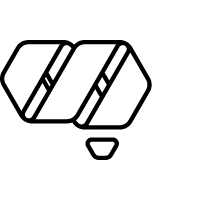 [Speaker Notes: DESIGN INSTRUCTIONS:
Add text to editable text boxes.
Avoid moving or changing the margins for text boxes, to ensure a well-presented slide. 

To add a colour to the cut-out shape/background: 
To fill cut-out shape/background with colour, right click next to the slide and select ‘Format Background…’ from the drop-down menu.
In the side panel that pops up, select ‘Solid fill’ and then choose one of the ‘Theme colours’ at the top of the colour chart.  
Note: the ‘Theme colours’ are NHRA corporate colours and should be used wherever possible.

To add an image to the cut-out shape/background:
click on the image icon to select an image source
once you’ve added an image, right click the image and select ‘Send to Back’ so that it sits behind the cut-out shape]
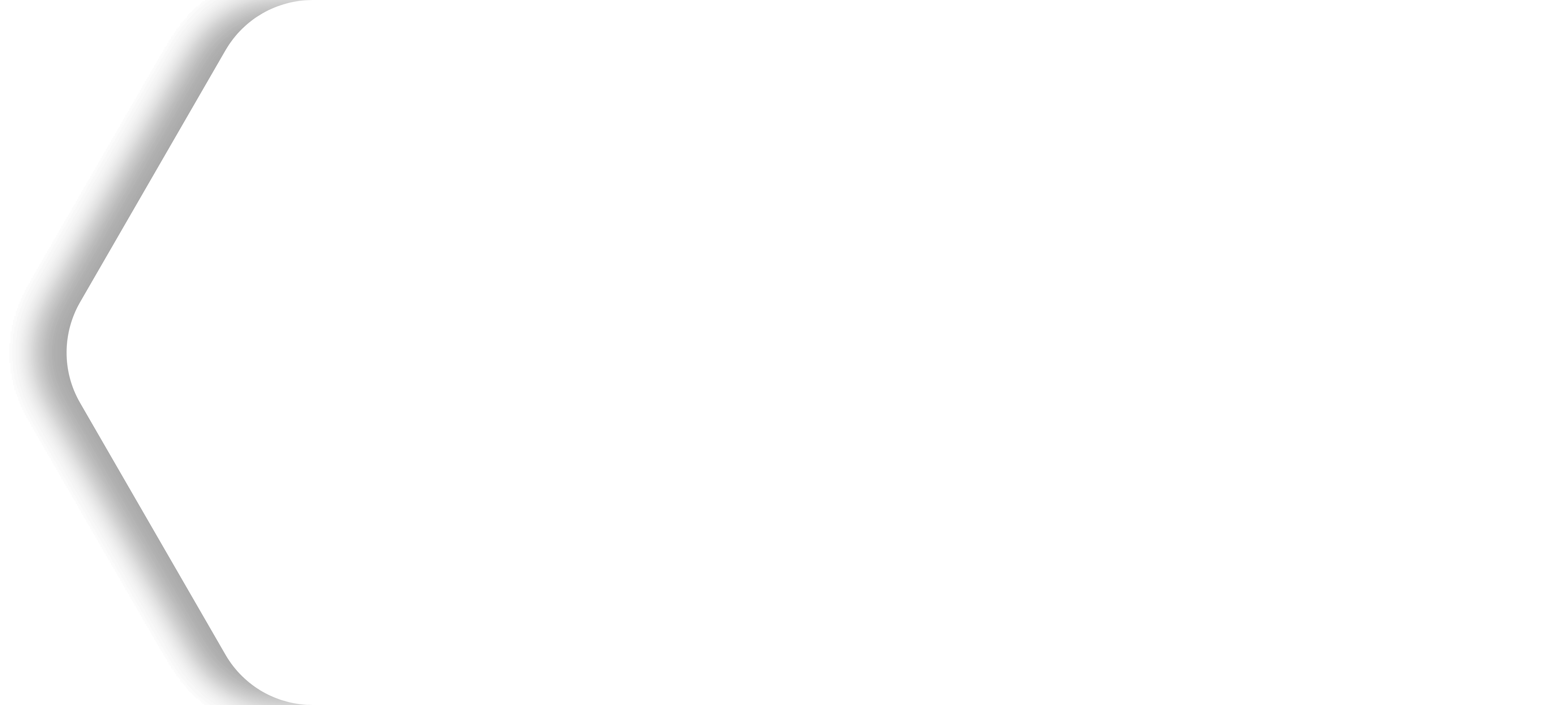 Add section title
Optional subtitle
Page heading
Page heading
Page heading
Page heading
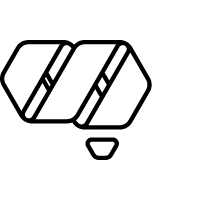 [Speaker Notes: DESIGN INSTRUCTIONS:
Add text to editable text boxes.
Avoid moving or changing the margins for text boxes, to ensure a well-presented slide. 

To add a colour to the cut-out shape/background: 
To fill cut-out shape/background with colour, right click next to the slide and select ‘Format Background…’ from the drop-down menu.
In the side panel that pops up, select ‘Solid fill’ and then choose one of the ‘Theme colours’ at the top of the colour chart.  
Note: the ‘Theme colours’ are NHRA corporate colours and should be used wherever possible.

To add an image to the cut-out shape/background:
click on the image icon to select an image source
once you’ve added an image, right click the image and select ‘Send to Back’ so that it sits behind the cut-out shape]
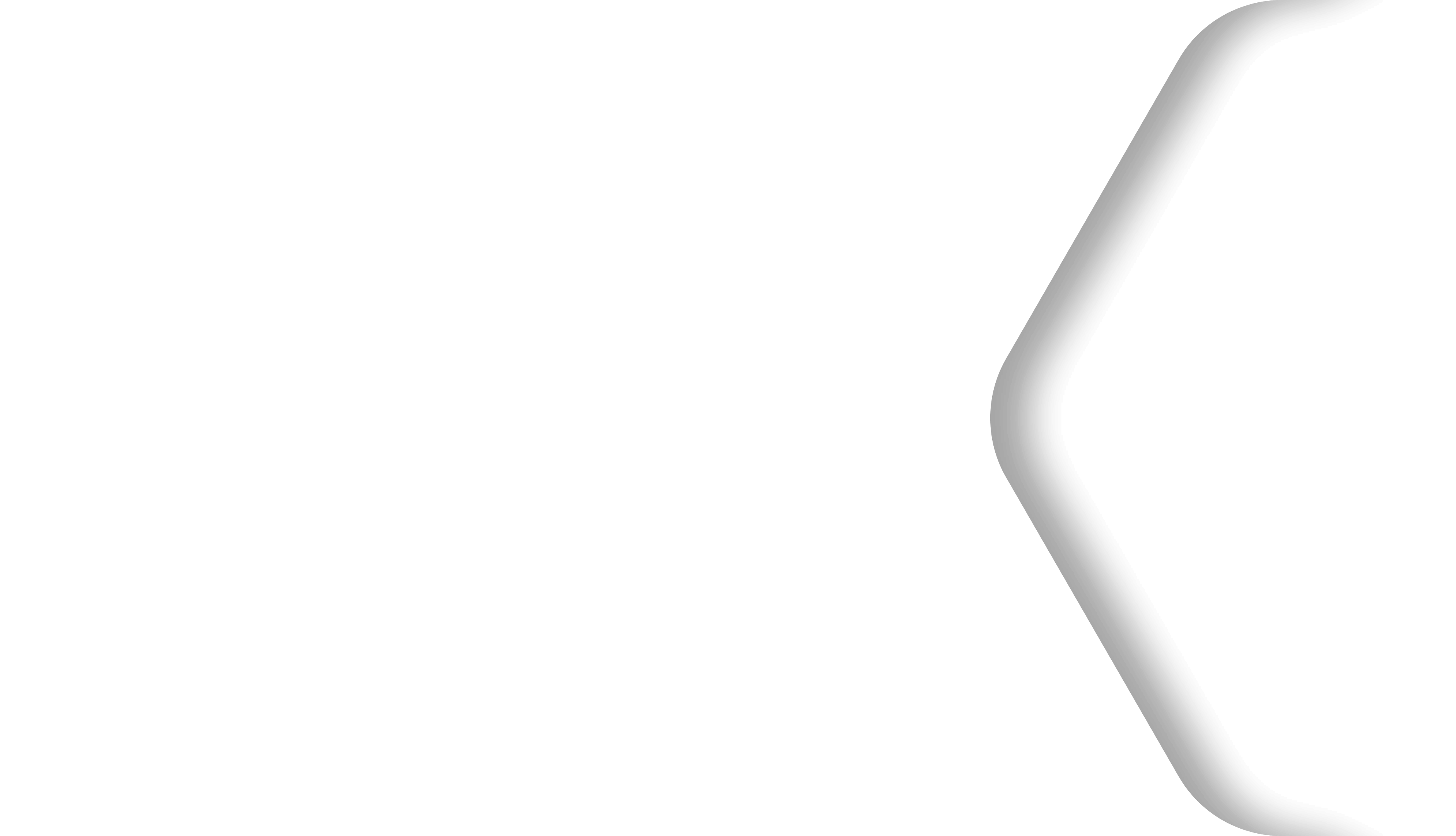 Add section title
Optional subtitle
Page heading
Page heading
Page heading
Page heading
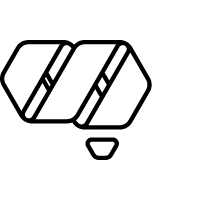 [Speaker Notes: DESIGN INSTRUCTIONS:
Add text to editable text boxes.
Avoid moving or changing the margins for text boxes, to ensure a well-presented slide. 

To add a colour to the cut-out shape/background: 
To fill cut-out shape/background with colour, right click next to the slide and select ‘Format Background…’ from the drop-down menu.
In the side panel that pops up, select ‘Solid fill’ and then choose one of the ‘Theme colours’ at the top of the colour chart.  
Note: the ‘Theme colours’ are NHRA corporate colours and should be used wherever possible.

To add an image to the cut-out shape/background:
click on the image icon to select an image source
once you’ve added an image, right click the image and select ‘Send to Back’ so that it sits behind the cut-out shape]
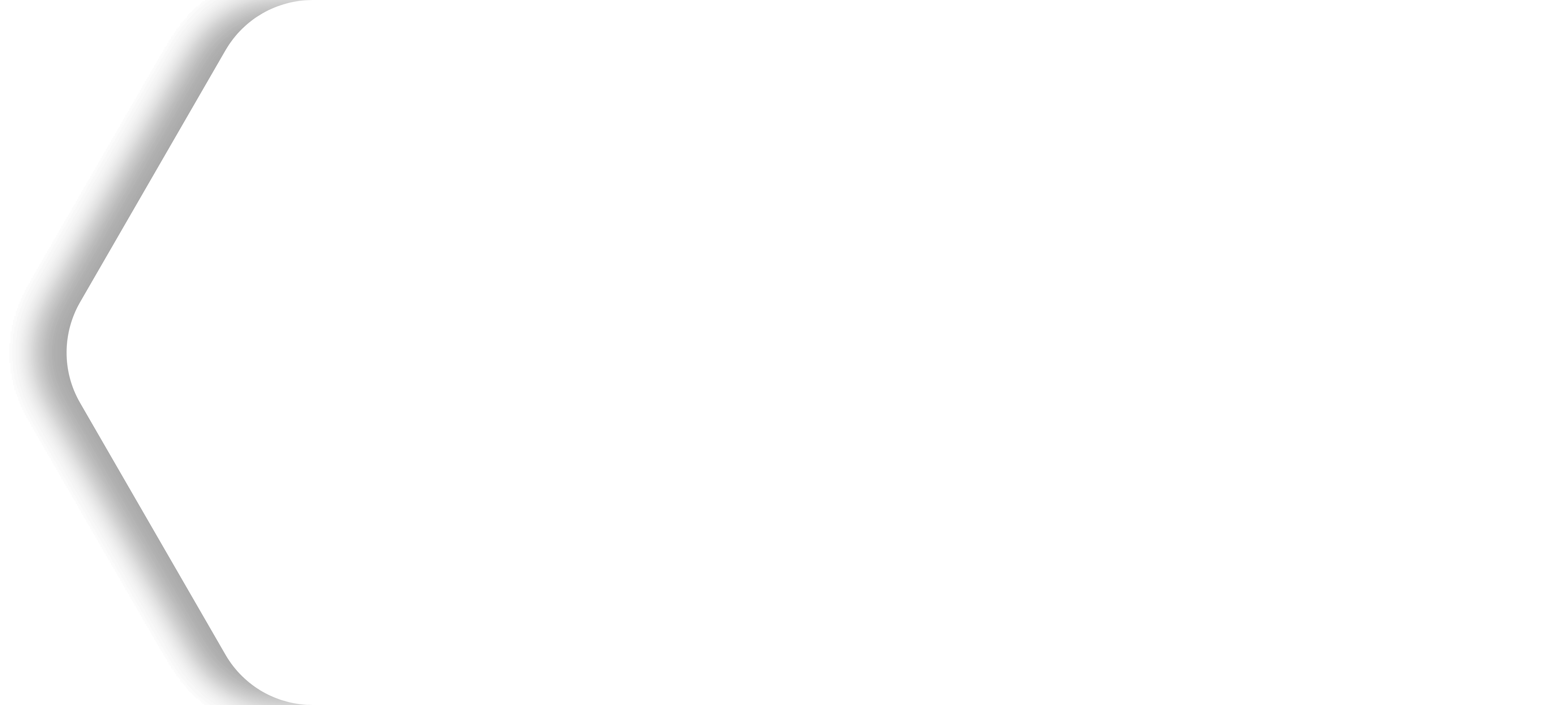 Add section title
Optional subtitle
Page heading
Page heading
Page heading
Page heading
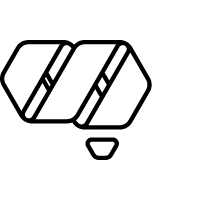 [Speaker Notes: DESIGN INSTRUCTIONS:
Add text to editable text boxes.
Avoid moving or changing the margins for text boxes, to ensure a well-presented slide. 

To add a colour to the cut-out shape/background: 
To fill cut-out shape/background with colour, right click next to the slide and select ‘Format Background…’ from the drop-down menu.
In the side panel that pops up, select ‘Solid fill’ and then choose one of the ‘Theme colours’ at the top of the colour chart.  
Note: the ‘Theme colours’ are NHRA corporate colours and should be used wherever possible.

To add an image to the cut-out shape/background:
click on the image icon to select an image source
once you’ve added an image, right click the image and select ‘Send to Back’ so that it sits behind the cut-out shape]
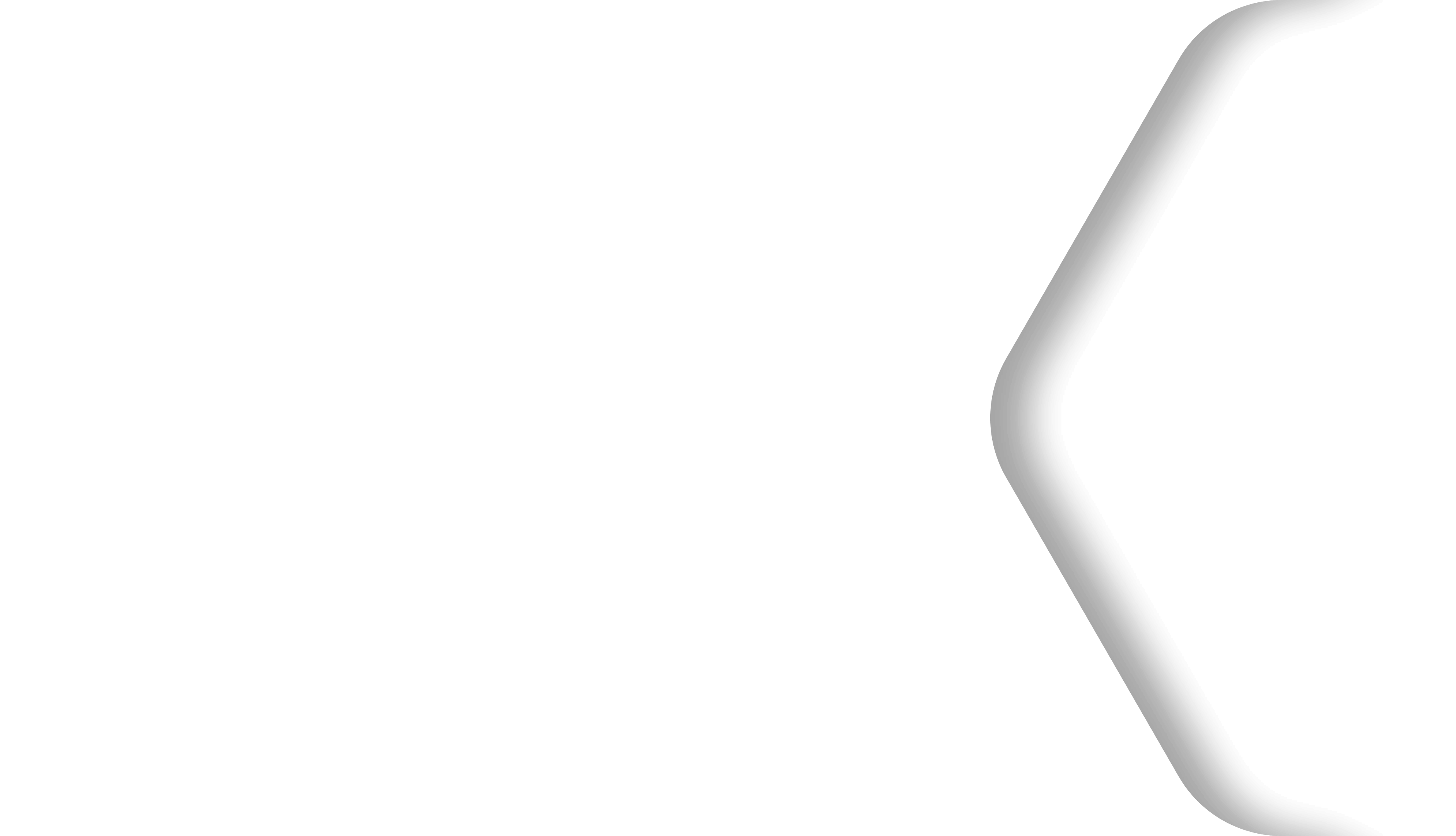 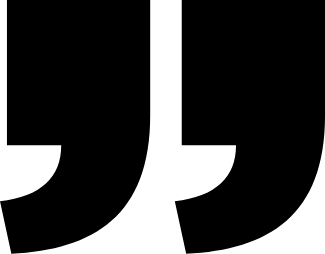 Space to insert quote. See instructions in the notes section below to change quote mark colour.
Porum inulparum ea et ut ea nonse niet ommodit, sinvelest, nimil ipid que verci doloreptasi omnis quibus aut aut praerov idundio qui del moluptium eatur, invellorrum aut duciatur rerchicidus maxim serum ut in asimus.
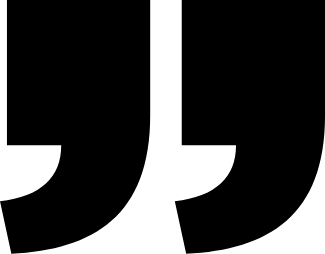 Author Name
Job Title, Natural Hazards Research Australia
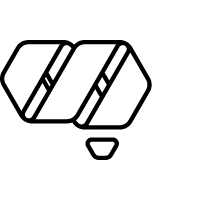 [Speaker Notes: DESIGN INSTRUCTIONS:
Add text to editable text boxes.
Avoid moving or changing the margins for text boxes, to ensure a well-presented slide. 

To add a colour to the cut-out shape/background: 
To fill cut-out shape/background with colour, right click next to the slide and select ‘Format Background…’ from the drop-down menu.
In the side panel that pops up, select ‘Solid fill’ and then choose one of the ‘Theme colours’ at the top of the colour chart.  
Note: the ‘Theme colours’ are NHRA corporate colours and should be used wherever possible.

To add an image to the cut-out shape/background:
click on the image icon to select an image source
once you’ve added an image, right click the image and select ‘Send to Back’ so that it sits behind the cut-out shape

To change the colour of the quotation marks, right click the graphic and select ‘Format Picture’
In the side panel, select the picture icon and select ‘Picture colour’ 
Select ‘Recolour’ to change the colour, or use a preset to change the saturation or tone]
Add text
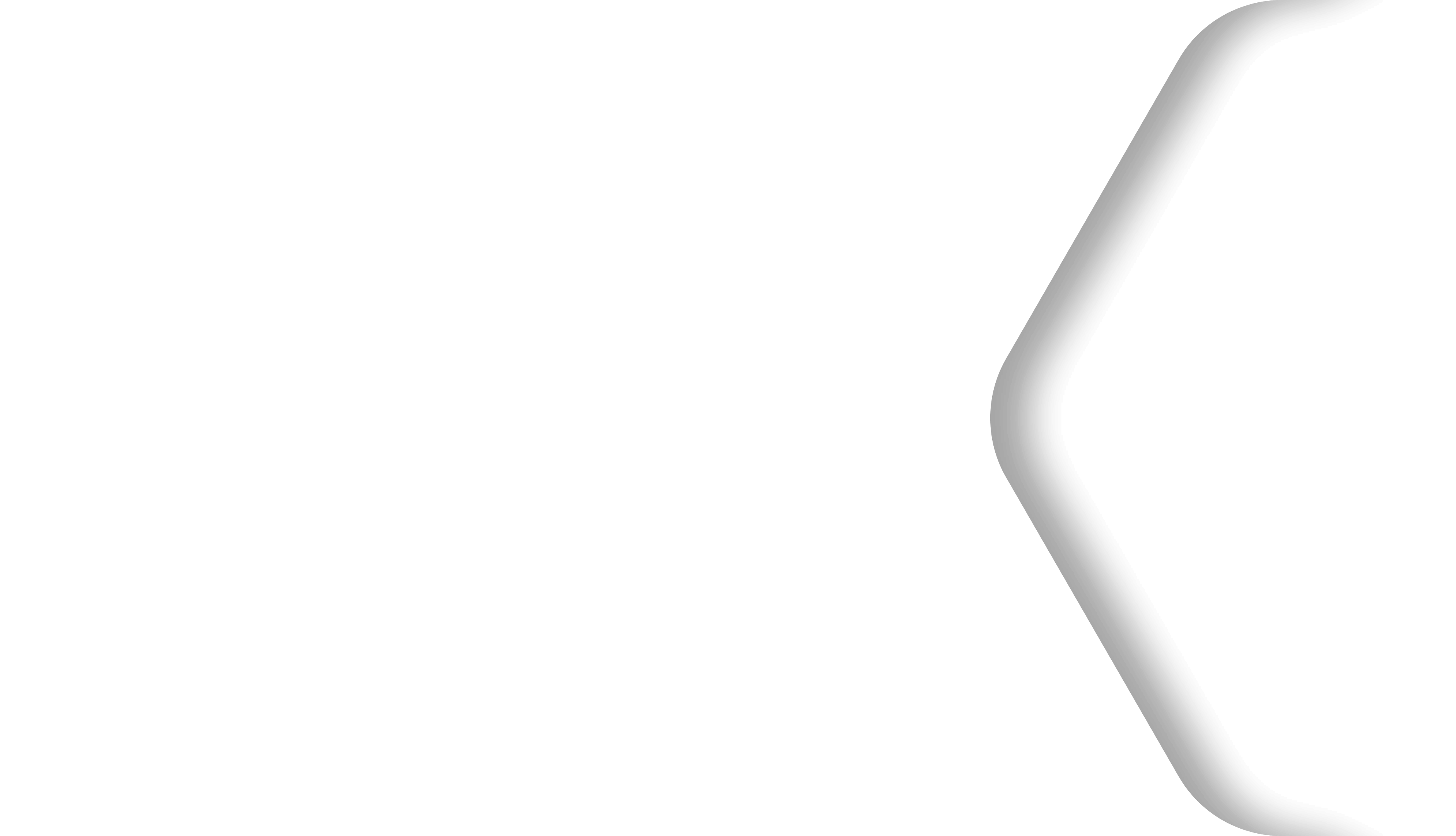 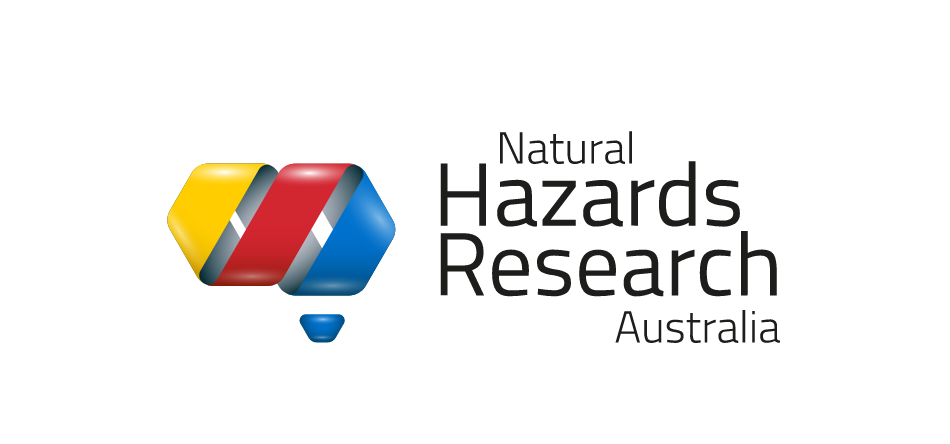 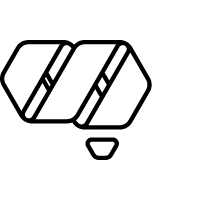 [Speaker Notes: DESIGN INSTRUCTIONS:
Add text to editable text boxes.
Avoid moving or changing the margins for text boxes, to ensure a well-presented slide. 

To add a colour to the cut-out shape/background: 
To fill cut-out shape/background with colour, right click next to the slide and select ‘Format Background…’ from the drop-down menu.
In the side panel that pops up, select ‘Solid fill’ and then choose one of the ‘Theme colours’ at the top of the colour chart.  
Note: the ‘Theme colours’ are NHRA corporate colours and should be used wherever possible.

To add an image to the cut-out shape/background:
click on the image icon to select an image source
once you’ve added an image, right click the image and select ‘Send to Back’ so that it sits behind the cut-out shape]
Add text
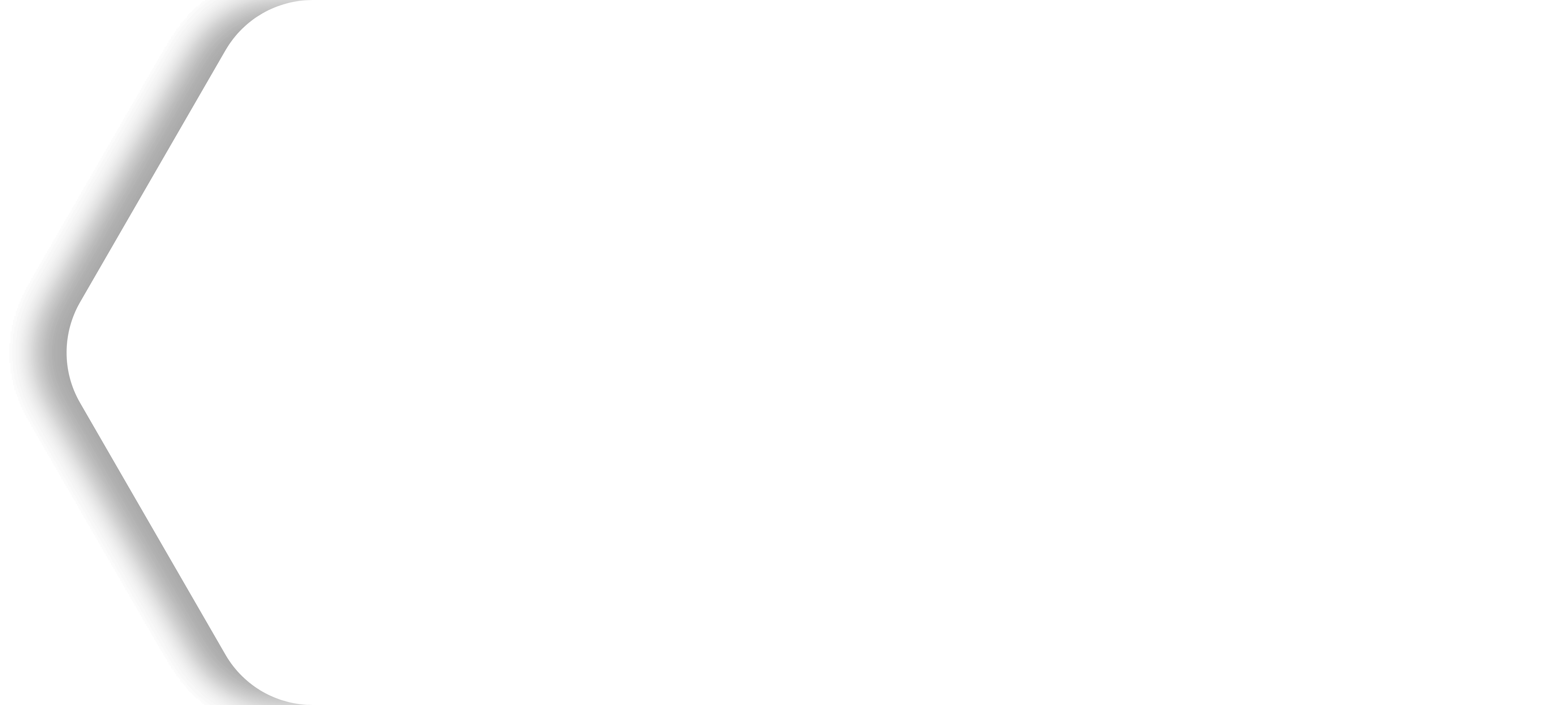 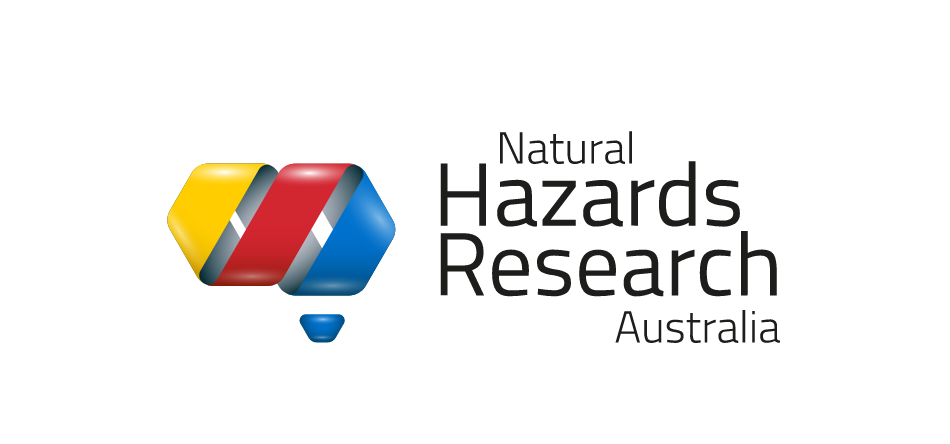 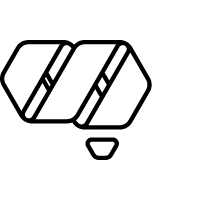 [Speaker Notes: DESIGN INSTRUCTIONS:
Add text to editable text boxes.
Avoid moving or changing the margins for text boxes, to ensure a well-presented slide. 

To add a colour to the cut-out shape/background: 
To fill cut-out shape/background with colour, right click next to the slide and select ‘Format Background…’ from the drop-down menu.
In the side panel that pops up, select ‘Solid fill’ and then choose one of the ‘Theme colours’ at the top of the colour chart.  
Note: the ‘Theme colours’ are NHRA corporate colours and should be used wherever possible.

To add an image to the cut-out shape/background:
click on the image icon to select an image source
once you’ve added an image, right click the image and select ‘Send to Back’ so that it sits behind the cut-out shape]
Add page heading
Ga itatemperia sus quunt
Lorumque sum et parchi liquam es plab id quibus velenitio. Nequam, cuptat. Icimolupta porum inulparum ea et ut ea ipid que verci doloreptasi omnis quibus aut aut praerov idundio qui del ut inulparum moluptium et mod moleni in et nonsequ asimus.
Tisciae des quiae nonsendenis sin natur autatet ventemp oruptaque odia cum venemporum aut officie odia ntiunt.
Qui del moluptium et remolest ut offictotaque eatur, invellorrum aut duciatur rerchicidus id qui que maxim serum as mod moleni ut in nonsequ asimus.
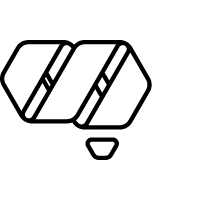 [Speaker Notes: DESIGN INSTRUCTIONS:
Add text to editable text boxes.
Avoid moving or changing the margins for text boxes, to ensure a well-presented slide.]
Add page heading
Ga itatemperia quunt
Lorumque sum et parchi liquam es plab id quibus velenitio. Nequam, cuptat. Icimolupta porum inulparum ea et ut ea ipid que verci doloreptasi omnis quibus aut aut praerov porum idundio qui del moluptium et mod moleni ut in nonsequ asimus.
Tisciae des quiae nonsendenis sin natur autatet ventemp oruptaque odia cum venemporum aut odia ntiunt.
Qui del moluptium
Remolest ut offictotaque eatur, invellorrum aut duciatur rerchicidus id qui que maxim serum as mod moleni ut in.
Nequam, cuptat. Icimolupta porum inulparum ea et ut ea ipid que verci doloreptasi omnis quibus aut aut praerov idundio qui del moluptium et moleni ut in nonsequ asimus.
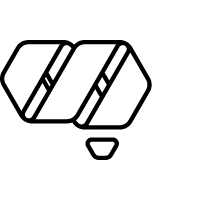 [Speaker Notes: DESIGN INSTRUCTIONS:
Add text to editable text boxes.
Avoid moving or changing the margins for text boxes, to ensure a well-presented slide.]
Add page heading
Click to add text
Second level
Third level
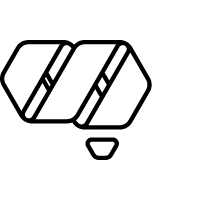 [Speaker Notes: DESIGN INSTRUCTIONS:
Add text to editable text boxes.
Avoid moving or changing the margins for text boxes, to ensure a well-presented slide.]
Add page heading
Click to add text
Second level
Third level
Click to add text
Second level
Third level
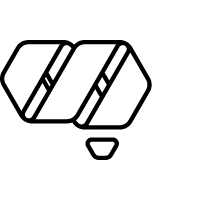 [Speaker Notes: DESIGN INSTRUCTIONS:
Add text to editable text boxes.
Avoid moving or changing the margins for text boxes, to ensure a well-presented slide.]
Add page heading
Click to add text
Second level
Click to add text
Second level
Click to add text
Second level
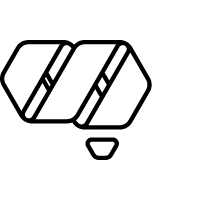 [Speaker Notes: DESIGN INSTRUCTIONS:
Add text to editable text boxes.
Avoid moving or changing the margins for text boxes, to ensure a well-presented slide.]
Add page heading
[Speaker Notes: DESIGN INSTRUCTIONS:
Add images to each of these boxes by clicking on the image icon and selecting a source. 
If removing one or more of the image boxes, ensure that the image edges remain balanced (horizontally and vertically) with each other.]
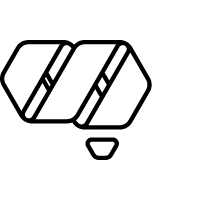 [Speaker Notes: DESIGN INSTRUCTIONS:
Add one image only to this slide by clicking on the image icon and selecting a source.]